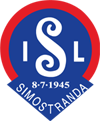 VELKOMMEN TIL SIMOSTRANDA
NM JUNIOR
DNB CUP 4JUNIOR CUP 2
SAKSLISTE FOR LAGLEDERMØTET
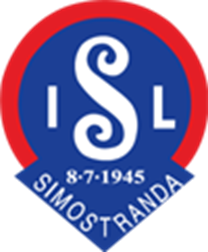 Offisiell åpning av møtet
Opprop
Valg av rennjury
Teknisk briefing for neste konkurranse
TD’s kommentarer
Værvarsel
Andre saker
Offisiell avslutning av møtet
OFFISIELL ÅPNING AV MØTET
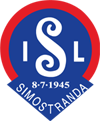 Rennkomite:
Roar Viken – Rennleder
Nils Anders Lien – Skytebaneleder
Gjermund Holm – Løypesjef
Bjørn Tore Aasand – Arenasjef
Heidi Solum – Rennkontor
TD:
Hans-Peter Olsen 
Morten Hage

NSSF’s representant fra styret:
Gjermund Hol
OPPROP
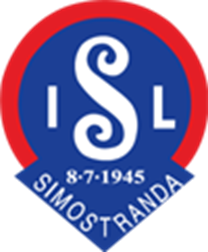 AgderBuskerudFinnmarkHedmarkHordalandMøre & RomsdalNordland – ikke møttNord-Trøndelag
Nord-ØsterdalOpplandOslo & AkershusRogalandSogn & FjordaneSør-TrøndelagTelemark & Vestfold – ikke møttTroms
VALG AV RENNJURYFORMIDDAG
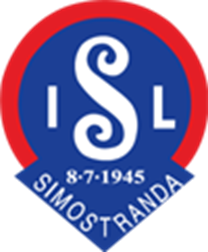 VALG AV RENNJURYETTERMIDDAG
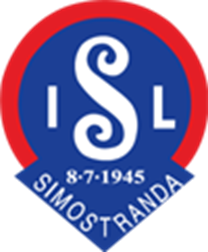 TEKNISK BRIEF
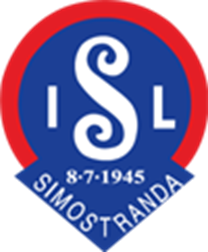 Løperne bes utvise forsiktighet i ytterste punktet på i 2, 2,5, 3 og 3,3 km løypene
Dette punktet er smalt.  

Oppstillingsområde til fellesstart: 
Alle møter ved startpaddocen til Sprint. Klær kan legges i dette området. 
Løperne loses til fellesstarten samlet ca. 10 min før start. 

Første pulje i hvert startfelt i hver klasse, går til skivenummer i henhold til 
startnummer ved første skyting. Deretter blir de henvist til plasser på standplass. 
Andre pulje i hver klasse blir henvist til skivenr.
TIDSPROGRAM – FredagFellesstart
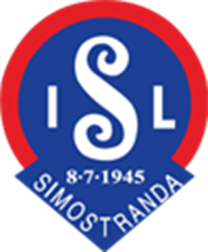 07:45 - 08:30      	Innskyting (Pulje 1) 
08:45       	M sr., K sr., M20/21 

11:10 - 11:55       	Innskyting (Pulje 2)  
12:10 	       	K19, K18, K17, K20-21
                                        
14:50 – 15:50       Innskyting (Pulje 3)  
16:05       	M19, M18, M17
Rennkontoret er åpent:​ 07:00 - 18:00 ​
TIDSPROGRAM - LørdagSprint
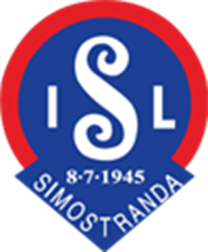 07:45 – 09:00    	Innskyting (Pulje 1) 
09:15     		M sr., M20/21, K sr., K19, K18, K17 

11:30 – 12:45    	Innskyting (Pulje 2) 
13:00 	    	K20/21, M19, M18, M17  

        
15:30     		Lagledermøte, klubbhuset Eikvang
Rennkontoret er åpent:​ 07:00 – 17:00 ​
Premie og blomsterseremoni
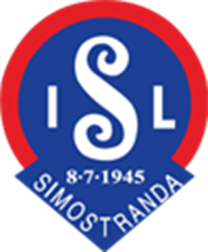 Fredag: ​
Fortløpende premieutdeling DNB Cup  - Eikvang, Simostranda​
Fortløpende klassevis blomsterseremoni JR NM – Eikvang, Simostranda​
​
Lørdag:​
Fortløpende premieutdeling DNB Cup – Eikvang, Simostranda​
Fortløpende klassevis blomsterseremoni  JR NM – Eikvang, Simostranda​
​
Kl. 19.00-21.00: Premieshow for NM-Junior konkurransene fredag og lørdag i Skiflyvningshallen i Vikersundbakken ​
Program:​
Kl. 17.00 – dørene åpner til hallen, mulighet til å kjøpe noe i skiflyvningskroa​
Kl. 18.45 – Innslipp til seremoniområde ​
Kl. 19.00 – Premieseremoni starter​
Kl. 21.00 – Premieseremoni avsluttes​
​
Søndag: ​
Fortløpende premieutdeling JR NM – Eikvang, Simostranda​
LØYPER
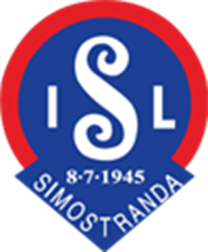 Oppvarming i konkurranseløyper stenges 10 minutter før start
Ikke lov til å gå mot løyperetning

Løypene blir preparert kl. 00.05
LØYPEKART - Oransje 1500m
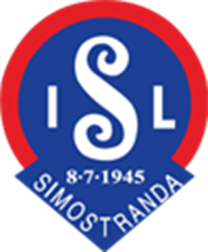 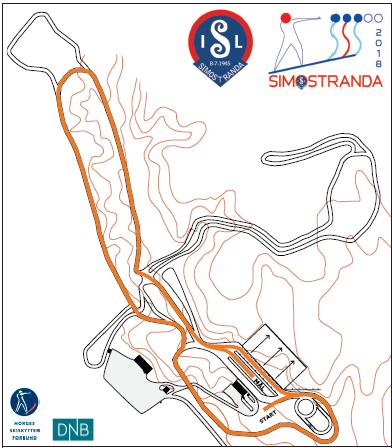 LØYPEKART - Rød 2000m
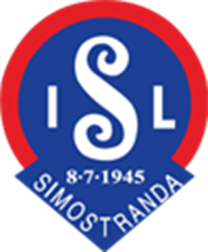 LØYPEKART - Grønn 2500m
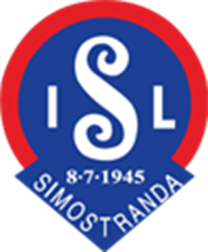 LØYPEKART - Gul 3000m
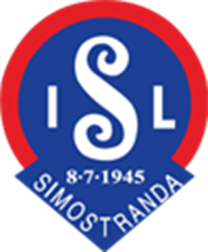 LØYPEKART - Blå 3300m
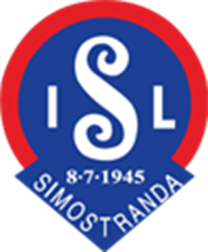 TD’s KOMMENTAR
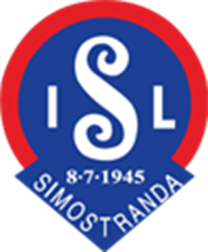 Minne løpere om plassering på skivenummer i henhold til startnummer på 1. skyting i første pulje. 

Presiserer at det ikke er lov å berøre sluttstykket før utøver er på matte 
jfr. §8.5.2. 

Levere startnummer til utøvere som ikke går så tidlig som mulig til rennkontor.
INFO FRA NSSF
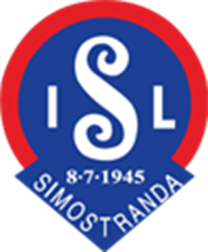 DNB JUBL «God sportsånd» – se info på Simostranda.no og Facebook for NM JR. Forslag til kandidater sendes til Vegar@skiskyting.no.

Stafett: alle kretser må avklare antall løpere totalt som ønsker å gå stafett i følgende klasser: 
K17 – 18
K19 – 20/21
M17 – 18
M19 – 20/21

Lagledere og representanter fra Team/skoler må sjekke lister på avtrekkskontroll og visitasjon etter innskyting senest innen 5 min. etter at innskyting er ferdig.
VÆRVARSEL
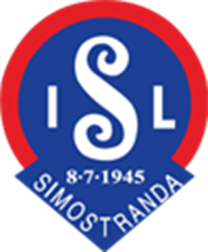 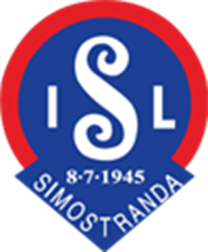 ANDRE SAKER
Lisens: 
Følgende kretser blir igjen etter lagledermøtet da utøvere fra oppropte krets mangler lisens:
Troms og Finnmark
Hvis en utøver bryter, er det utøvers ansvar å oppsøke en funksjonær for å visitere våpen.
Startnummer og eventuelt akkrediteringsvest hentes på rennkontoret i morgen tidlig. 
Det SKAL brukes akkrediteringsvest når man oppholder seg i trenerområdet ved standplass.
Når man vet at utøver ikke skal gå, skal startnummer leveres inn på rennkontoret så fort som mulig, slik at vi får sjekket listene mot hverandre. Bruker kun 1 brikke fra EQ Timing
Husk to sikkerhetsnåler på startnummeret
Gni lårnummer godt på skidressen
Husk DNB merke på våpen
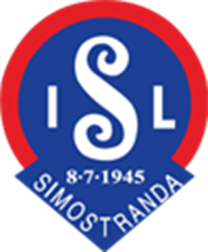 TAKK FOR OPPMERKSOMHETEN
LYKKE TIL!